CLINICAL BILLING PROPOSAL – April 16, 2021
1
Expanded Clinical Enterprise Proposal
Co-Chairs:  
Lisa Layton, CPMP Controller, Stony Brook Medicine
Spencer Busia, Assistant Dean for Finance & Administration for Dental School
Initiative Type
Key enabler to allow for billing of clinical services by faculty in HSC schools (Nursing, Social Welfare and Health Technology and Management) and West Campus, where appropriate. Identify areas of improvement for billing of services rendered by the School of Dental Medicine.
Problem Statement
Current billing of clinical services is for providers associated with the School of Medicine through CPMP. Faculty at other HSC schools have no mechanism for billing for clinical services and have expressed an interest in doing so as means of  generating revenue and opportunities to create programs for clinical / educational purposes. 
Opportunity
Develop workflow for practitioners, at all HSC schools and West Campus to bill for clinical services. Develop system to improve School of Dental Medicine billing and collection of revenue
2
Current State
CPMP, was established in 1974 as “Article XVI” for medical schools associated with SUNY as non profit corporations. At Stony Brook, this comprises 17 separate clinical departments. This mechanism allows for faculty associated with the School of Medicine to bill for clinical services. The platform utilized for billing is GE/IDX. No such billing mechanism exists for the Schools of Nursing, Social Welfare, or Health Technology and Management. 

The faculty at the School of Dental Medicine bill for clinical services through the Stony Brook Dental Associates (SBDA) using axiUm billing platform. 

Separate billing platforms are utilized, one for medical codes and the other for dental codes, due to the uniqueness of the billing codes for each specialty. No integration between the two platforms.
3
Billing:  What We Learned
School of Medicine
GE/IDX – CPMP billing platform for medical codes 
School of Dental Medicine
axiUm – SBDA billing platform for dental codes
Schools of Nursing, Social Welfare, and Health Technology & Management
GE/IDX can be used to bill for GFT* and per diem providers through UFPC
No HL7 Integration between GE/IDX and axiUm
Historically, CPMP bills medical codes and SBDA bills dental codes


*GFT = Geographic full-time; As defined by the Policies of the Board of Trustees, a "geographic full-time" faculty member is a person serving on the faculty of a medical center who "is not employed on a full-time basis for the purpose of fixing compensation payable by the State, but all of whose professional services and activities are conducted at the medical center or its affiliated hospitals and are available to the State on a full-time basis for clinical and instructional purposes."
4
Billing: Potential Options
Stand-alone CPMP for the other HS Schools – NOT VIABLE
Article XVI and its limitations*
Costly undertaking, based on previous proposals
Voluntary membership –  VIABLE
Voluntary membership (for other Health Sciences schools) with CPMP
Dual appointments –  VIABLE**
Dual appointments between Dental and Medicine

*Legal Counsel needs to advise on Article XVI vs. NYS NFP Law Section 1412 (re: Physical Therapy)
**Used for hiring two full-time faculty with dental billing issues
5
Billing Options:  What we Learned
Change Management Setbacks
The opportunity for dual appointments between the SOM and SDM preceded the challenges of dental billing through the CPMP or outsourcing billing services 

Insurance Enrollment/Credentialing
According to the CPMP, they can’t enroll dental faculty under some insurance contracts because they are licensed within NYS as DMD/DDS and not MD

Estimated Loss of Revenue 
Since the inception of dual appointments between the SDM and SOM, CPMP loses about $384K/year due to dental codes not being part of CPMP contracts
6
Recommendations
1.	Arrange mutually beneficial professional services for Nursing, PAs, Social Workers, Psychologists, and Physical Therapists to perform services in the following UFPCs:
Family Medicine – NPs, PAs – have extended and weekend hours for flexibility
Psychiatry – NPs; Social Workers; Psychologists as part of after-hours program
Internists – NPs, PAs
Orthopedics – Physical Therapists
Athletics
Gait Lab – R&D Park
Opportunity in CIN – NPs, Director of SBUH Revenue Cycle is exploring
2.  	Develop Memorandum of Agreements between the SBDA and CPMP to address dental billing issues, obtain a dental billing application, or outsource dental billing
7
Cost/Benefits Analysis
Benefits
Low recurring revenue generation; Possible high revenue potential for Dental School
Significant positive impact on educational, training, and professional opportunities
Cost/Investment
≤ 1 FTE
Ease of Implementation 
~ 12 month implementation timeline; Moderate complexity
High reputational and strategic impact
8
Implementation Considerations
System to allow billing for professional services provided by faculty at HSC schools (Nursing, Social Welfare, and Health Technology and Management) is possible as volunteer appointments in clinical CPMP departments

Revenue generating from such billing is modest and mechanism to return revenue from CPMP back to the HSC schools will need to be developed.

MOA, purchasing  a dental billing application, or outsourcing dental billing need to be considered to prevent annual loses of approximately 380k.
9
Working Group Members
Co-Chairs:  
Spencer Busia, Assistant Dean for Finance & Administration for Dental School
Lisa Layton, CPMP Controller, Stony Brook Medicine
Members: 
Suzanne Shane (Gen Counsel) 
Donna Ferrara (PA programs) 
Pat Bruckenthal (SON, Assoc Dean for Research)
Ann Walsh-Feeks 
Tara Kaufmann 
Karen Wilk 
Laura McNamara (CPMP compliance) 
Elisa Betancourt (Dir of Revenue Cycle) 
Warren Graham (SSW) 
Brian Fullerton (Dir of Revenue Cycle)
Rajiv Lajmi (SHTM) 
Shelley Horwitz (Asst Dean, Manhattan Operations)
Jeanette Buonora (Psychiatry)
Iva Rowe (Dir Revenue Cycle Management)
Sherilyn Towne (Asst Dean for Finance & Administration)
Srinivas Myneni 
Dina Vivian 
Bridget Baio (Dir of The Sayville Project)
Affiliations:
CPMP Finance
CPMP Revenue Cycle
DCC Revenue Cycle
SBUH Revenue Cycle
Health Sciences Schools Compliance
Legal Counsel
CPMP UFPC (i.e. Psychiatry & Family Medicine)
Health Sciences Schools
CAS (i.e. Psychology)
 Employee & Labor Relations
10
Cost/Benefit Information: Scenario, full time Social Worker
10
Cost/Benefit Information: Scenario, part time NP (20%)
10
Questions
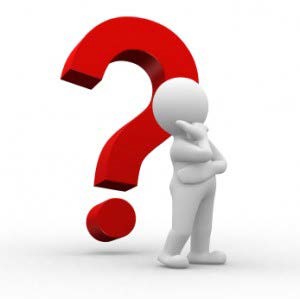 13